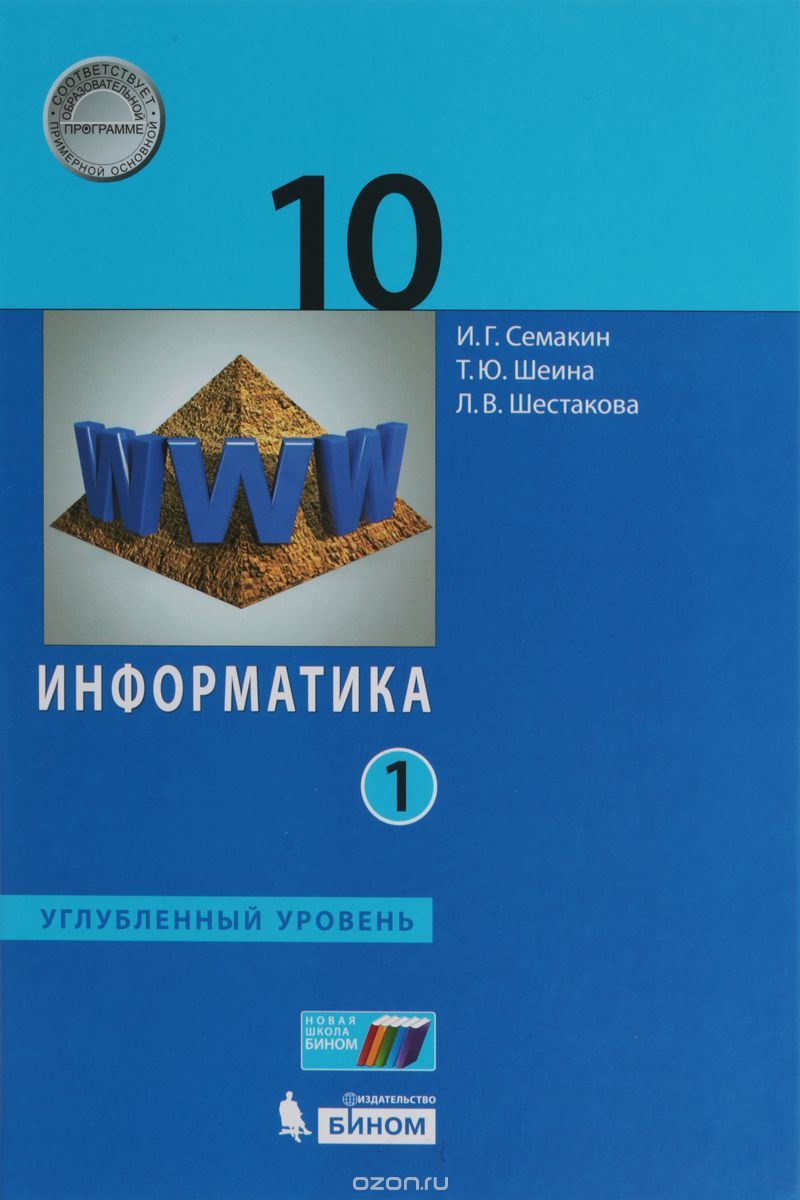 Словари
Методы программирования
Информатика
11класс
Углубленный уровень
Словарь (dict)
структура данных, позволяющая идентифицировать ее элементы не по числовому индексу, а по произвольному.
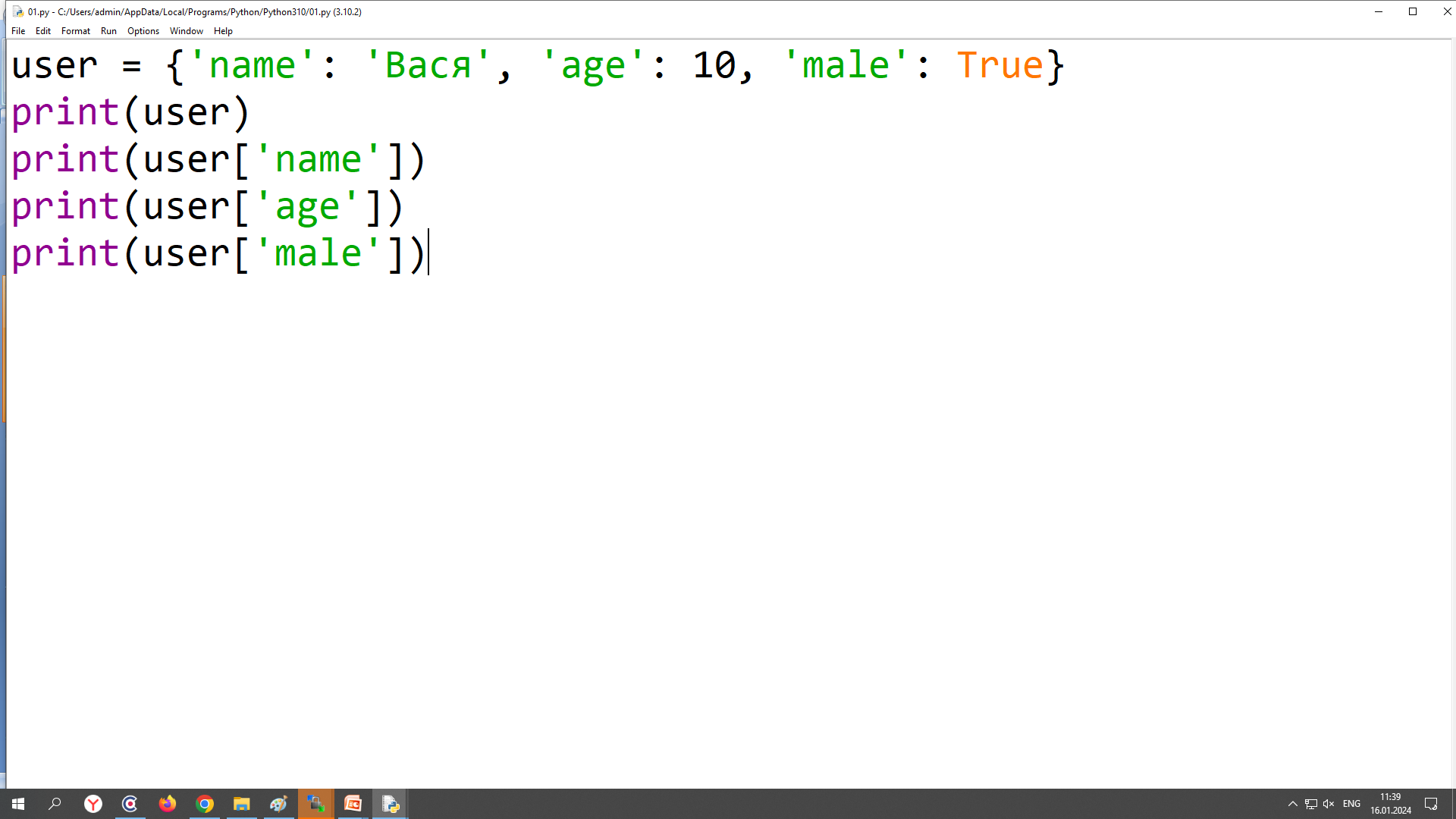 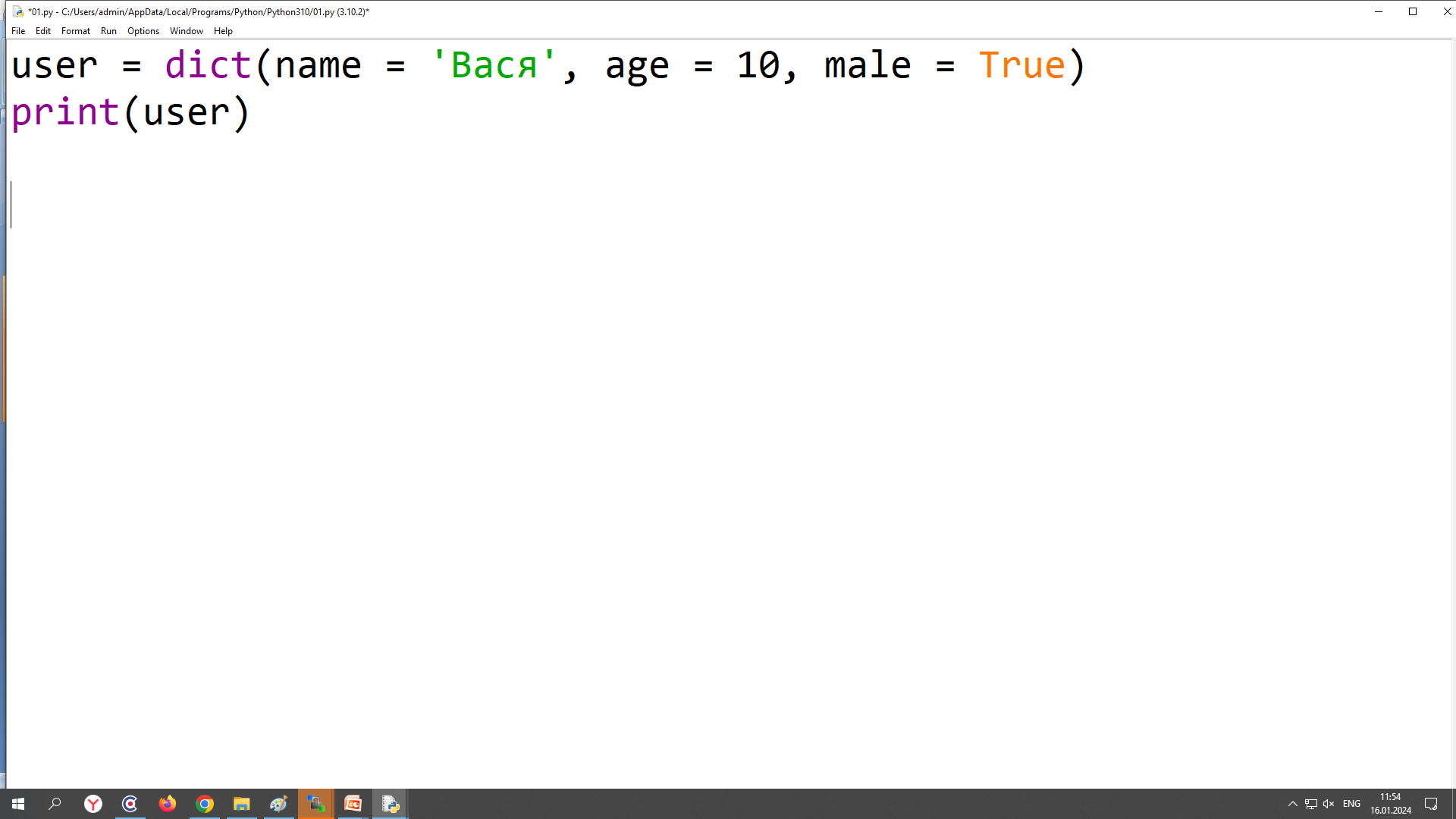 каждый элемент словаря состоит из двух объектов: ключа и значения
Работа со словарем
Добавление элемента:
d[key] = val



Удаление элемента:
del d[key]
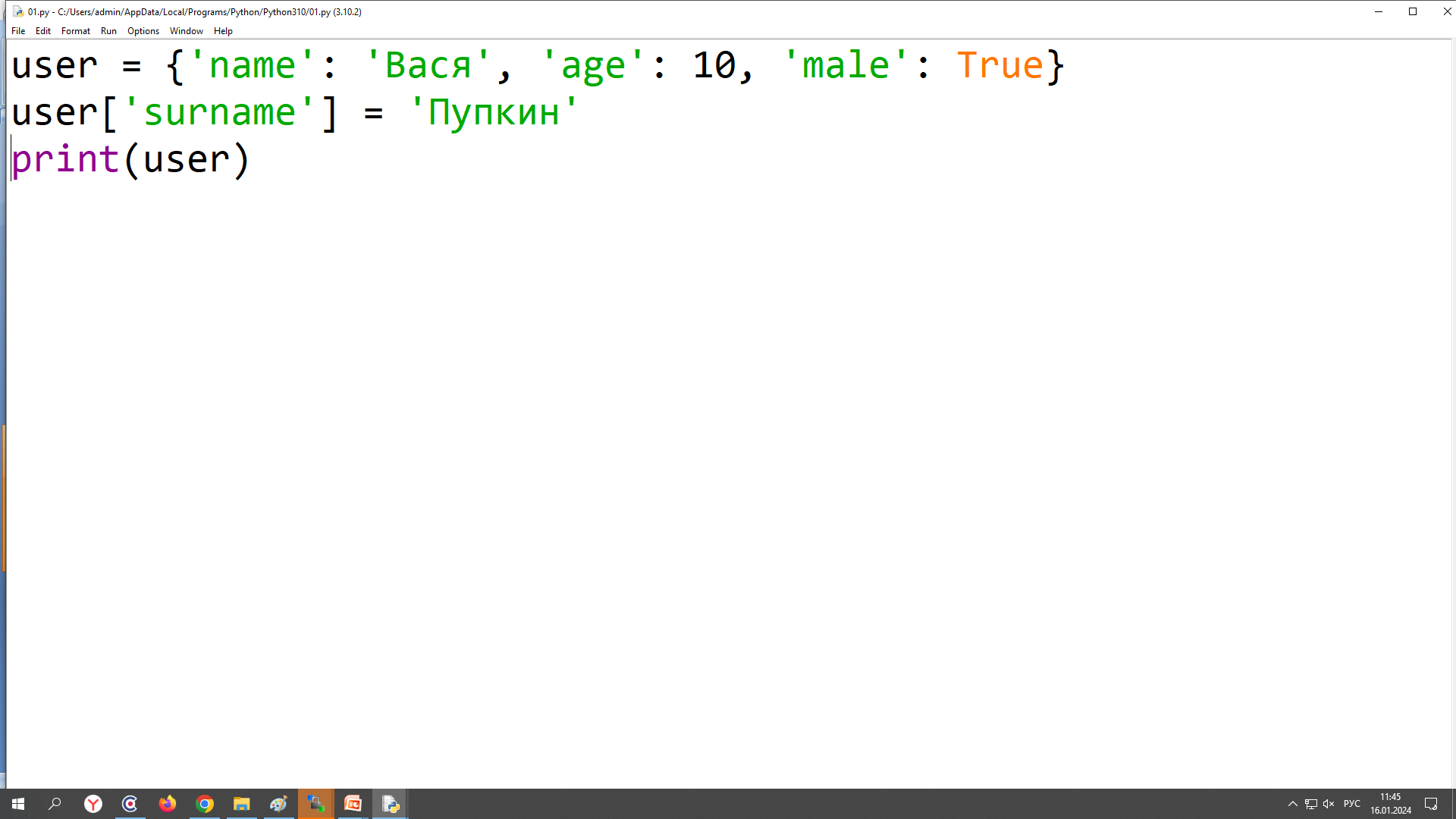 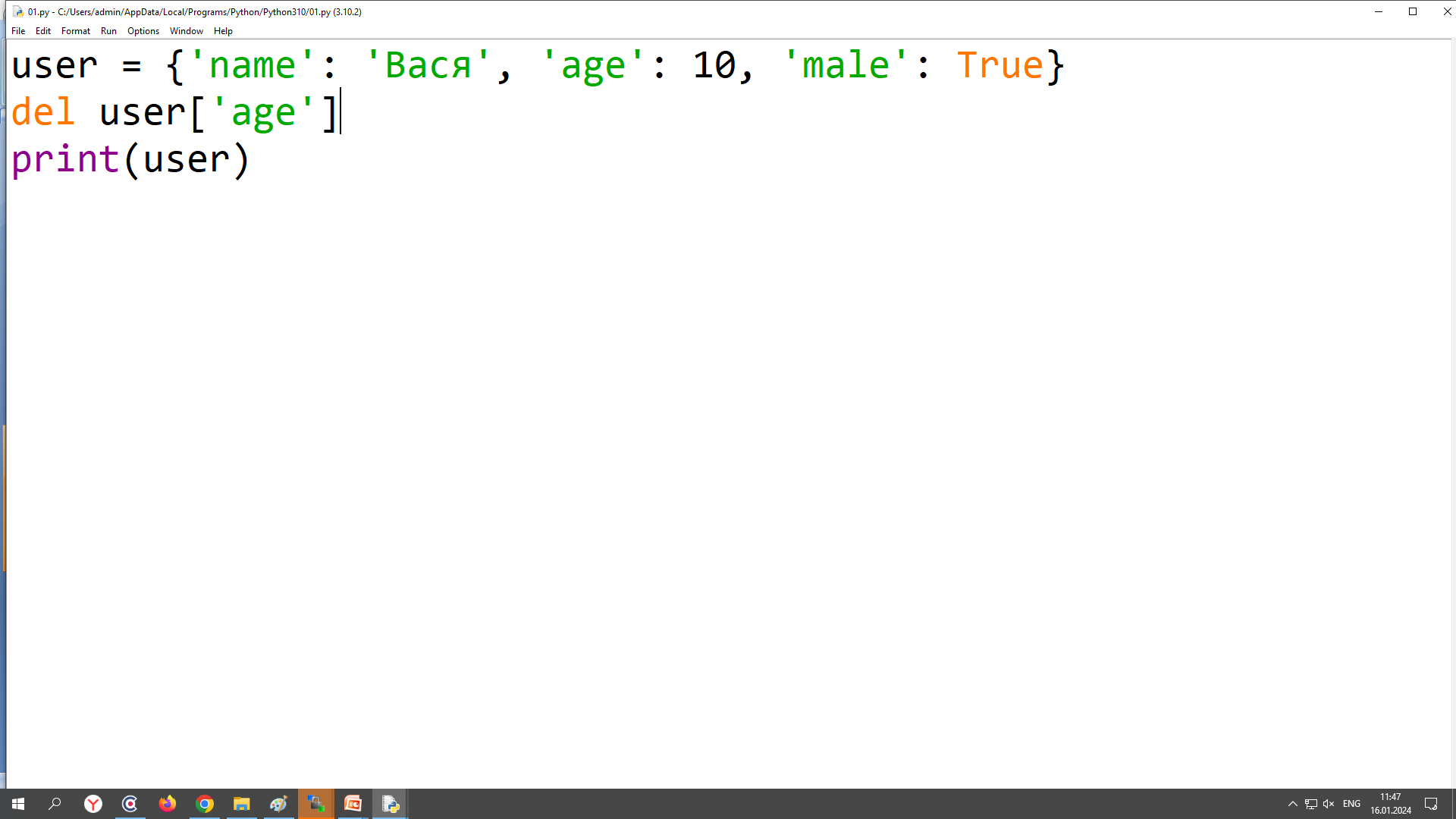 Методы словарей
Применение словарей
хранение и обработка данных о свойствах объекта;
сопоставление данных;
подсчет;
выбор подходящих по условию значений.
Задачи
Напишите функцию to_dict(lst), которая принимает аргумент в виде списка и возвращает словарь, в котором каждый элемент списка является и ключом и значением.

Дана строка в виде случайной последовательности чисел от 0 до 9. Требуется создать словарь, который в качестве ключей будет принимать данные числа (т. е. ключи будут типом int), а в качестве значений – количество этих чисел в имеющейся последовательности
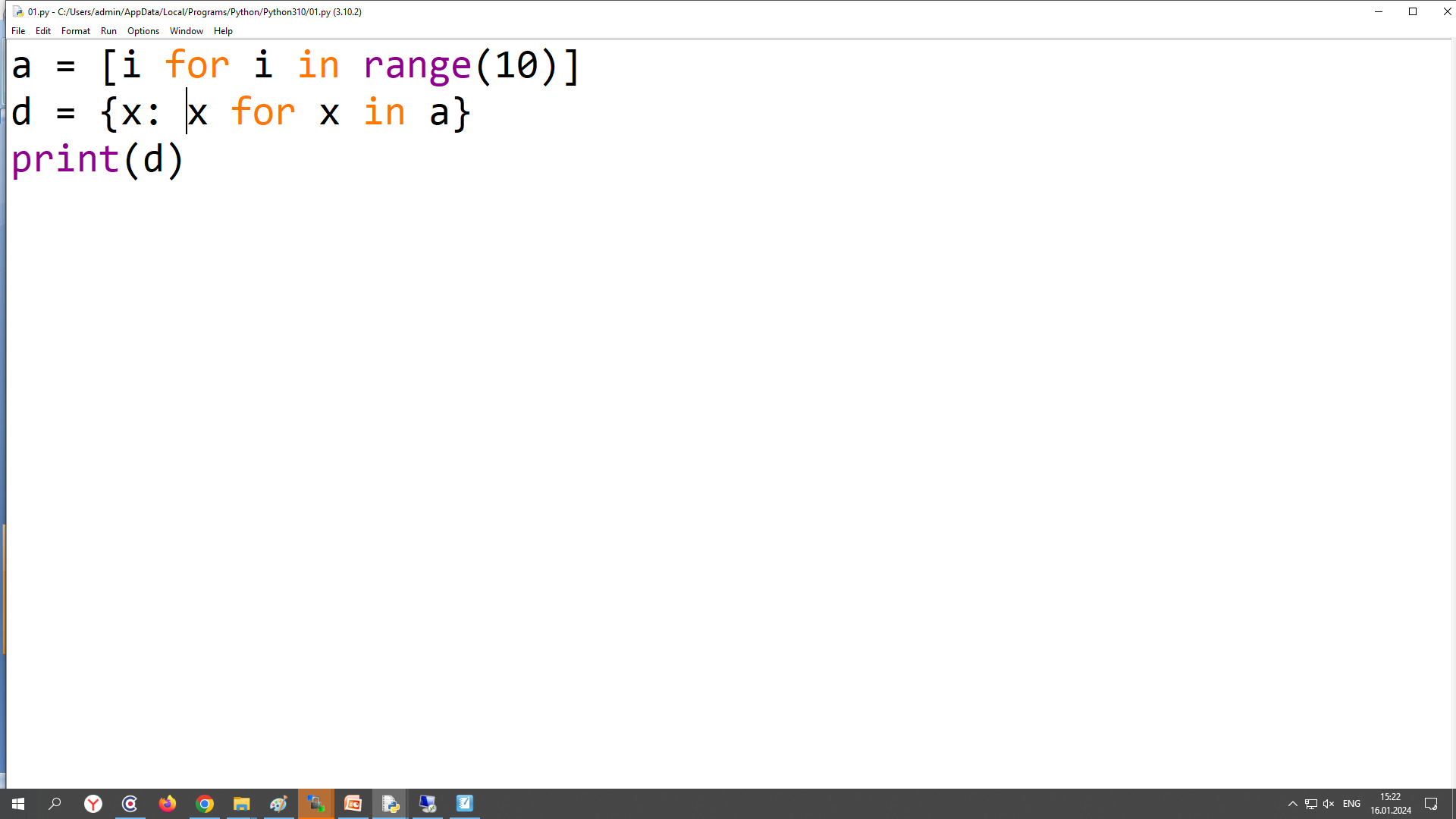 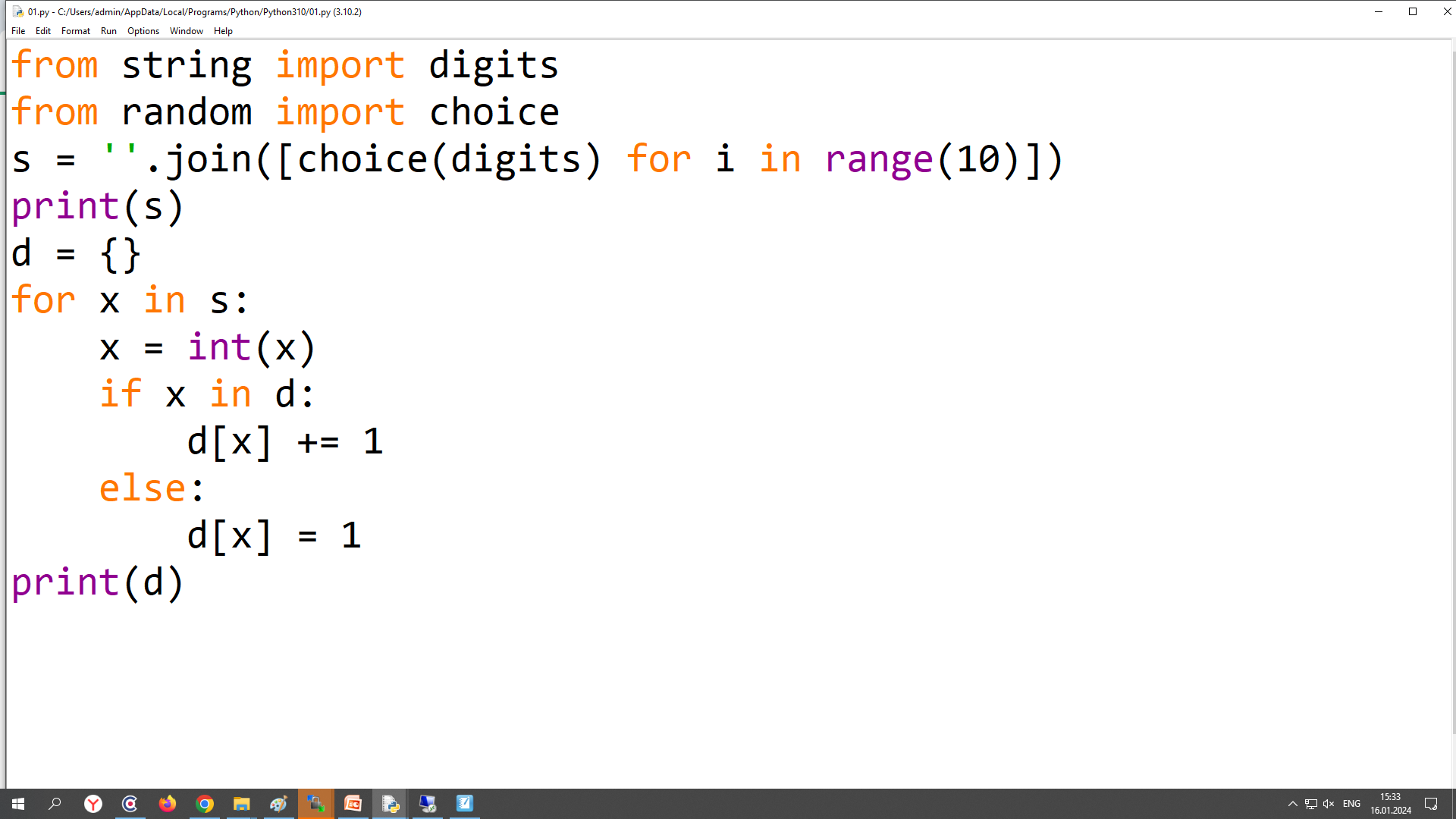 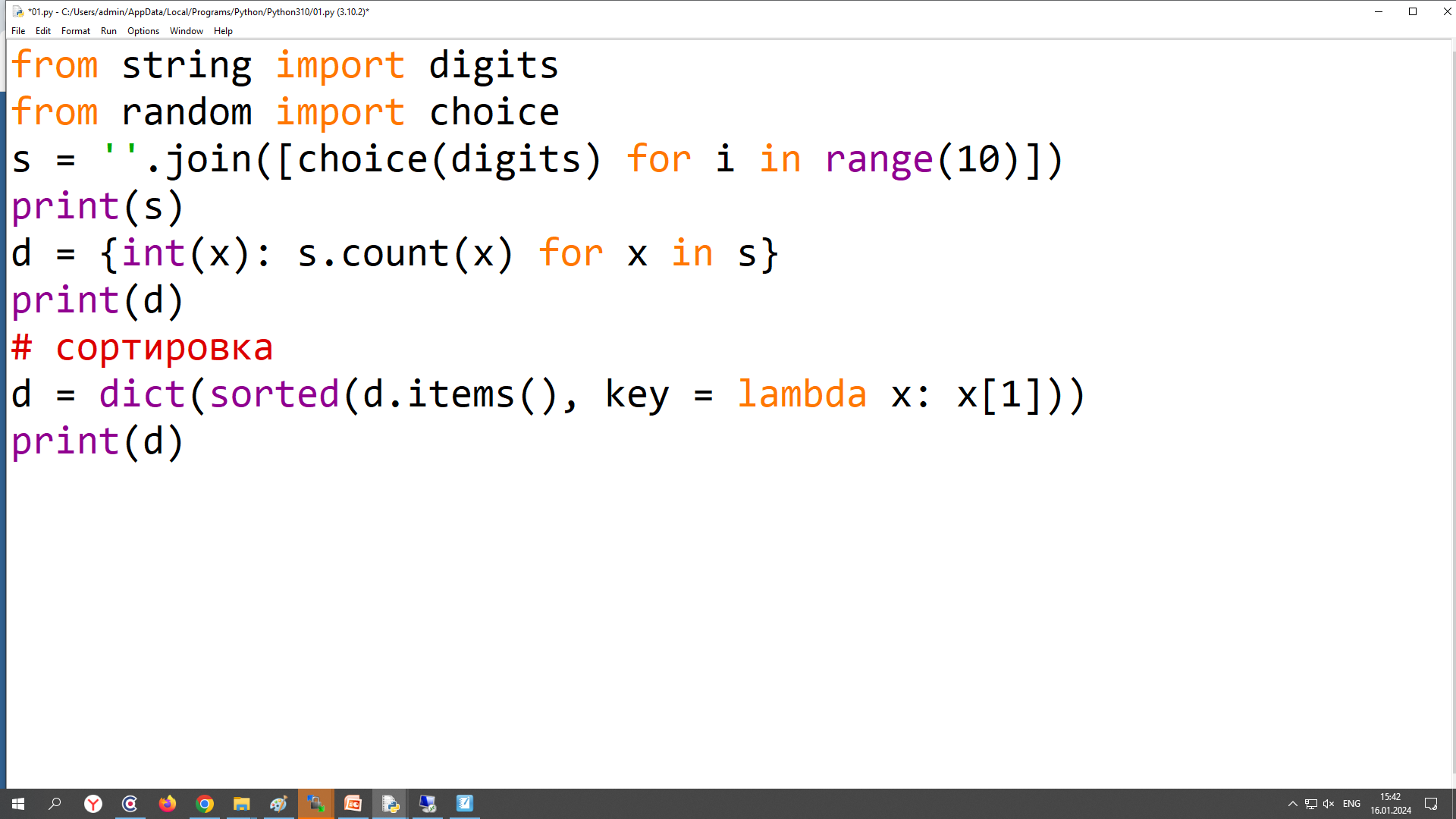